MEDIATION UNDER THE FARM DEBT MEDIATION ACT 2019
RITANZ
11 June 2021

“OVERVIEW OF THE PROCESS”
Mark Kelly
Barrister & Commercial Mediator
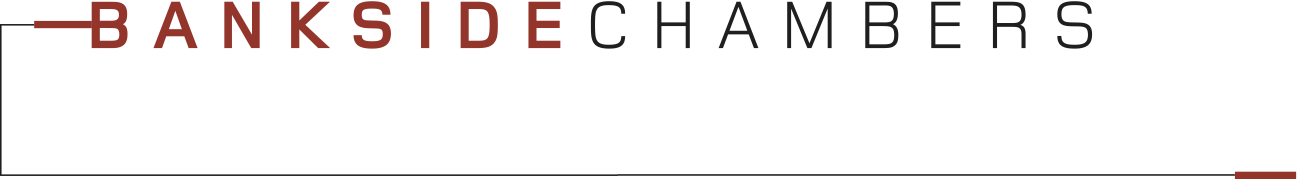 Farmer can request a FDMA mediation at any time (unless there is an enforcement certificate in place) – s15. Farm debt does not need to be in default if farmer requesting.

 A creditor can request a FDMA mediation at any time after the farmer is in default of a farm debt (unless a prohibition certificate in place) – s16. 

Mediation requests must be in writing, and replied to within 20 days - ss15-17.
Process – Mediation request
Process -Appointment of the Mediators21
The farmer must nominate a panel of three authorised mediators.

The creditor must accept one of those mediators.
Once mediator is appointed, parties and mediator must enter into a procedure agreement (essentially an agreement to mediate – covers off procedural matters).

Failure to:

enter into a procedure agreement within a reasonable time; or

comply with the provisions of a procedure agreement without a good reason,

may be treated as evidence that a party has not participated in the mediation process in good faith.
Process - Procedure Agreements22
[Speaker Notes: Act silent on who drafts, but suggest will likely be mediators.]
No prescribed time limit for the mediation itself.

Parties must proceed to mediation as soon as reasonably practicable after a procedure agreement entered into. 

Mediation process may not continue beyond 60 working days after the date of a mediation request, except with agreement of the parties.
Process – Duration of the Mediations25
The FDM Act calls a settlement agreement a “Mediation Agreement”.

There is a “cool off” regime. Farmer can cancel a mediation agreement by giving written notice of the cancellation to the creditor within 10 working days after mediation agreement signed.
Process – Mediation Agreementsss29-33
[Speaker Notes: Debtor, cancellation and good faith?]
At the end of the mediation, mediator must give a report to the chief executive. Report must include—

Summary of the mediation process; 
Names of the parties to the farm debt; and
Any other information specified in published requirements.

Mediator must give the parties a copy of the mediation report.

The contents of a mediation report may be used as evidence that a party has not participated in good faith.
Process – Mediation Reports27
[Speaker Notes: Query published requirements?]
A creditor cannot take enforcement action arising from a security interest in farm property without an enforcement certificate – s11 (1).

 Under s34, a creditor can only get an enforcement certificate if:

The farmer has declined to mediate;  or

The creditor participated in a mediation in good faith.

An enforcement certificate lasts for three years – s42.
Carrot/stickEnforcement Certificates
[Speaker Notes: Enforcement action can include administration, receivership, entering into possession, liquidation, and bankruptcy

There are quite tight timeframes for applying for certificates s36]
Carrot/stickProhibition Certificates
Under s35, a farmer who owes a farm debt to a creditor can obtain a prohibition certificate if:

The creditor declined to mediate; or

The creditor did not participate in the mediation process in good faith.

A creditor cannot take enforcement action if there is a prohibition certificate in force – s11 (2).

A prohibition certificate lasts for six months – s42.